Filmpjes inhalatie anesthesie
Wat moet je hier van onthouden?
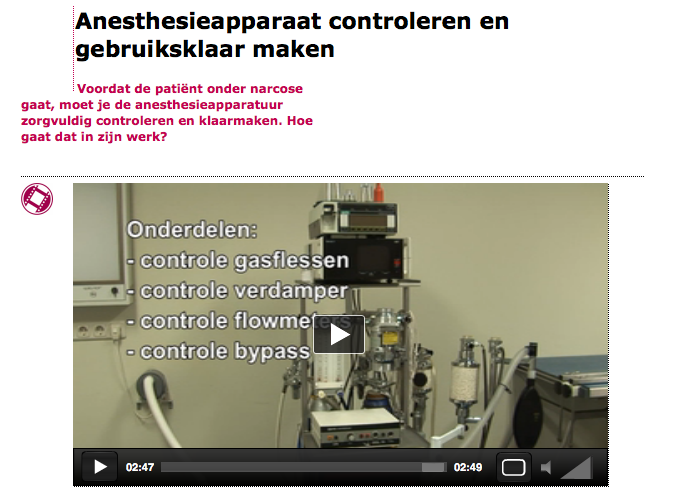 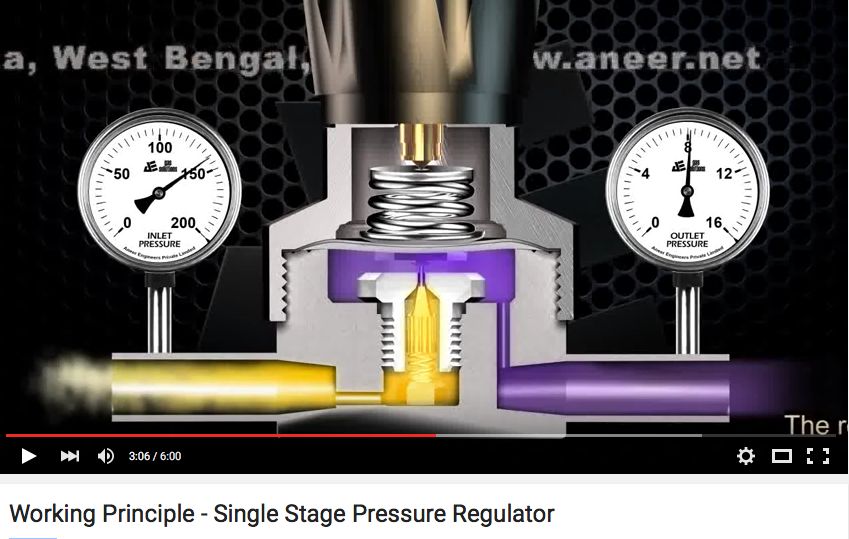 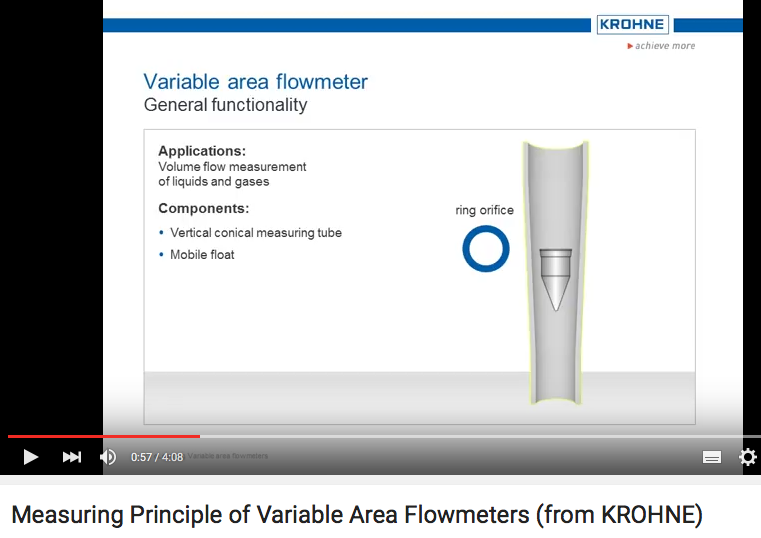 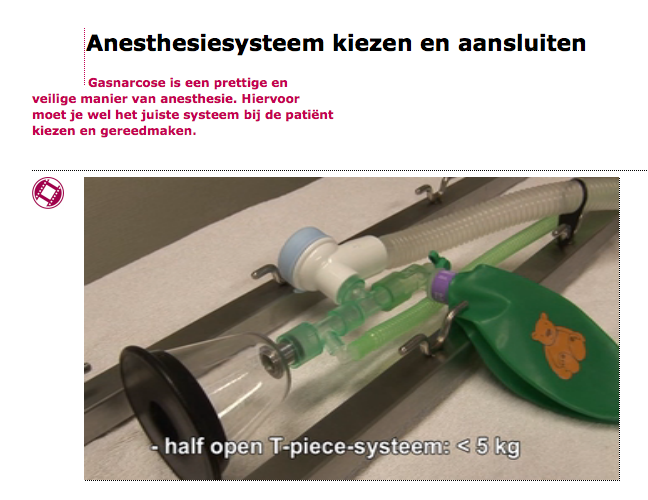 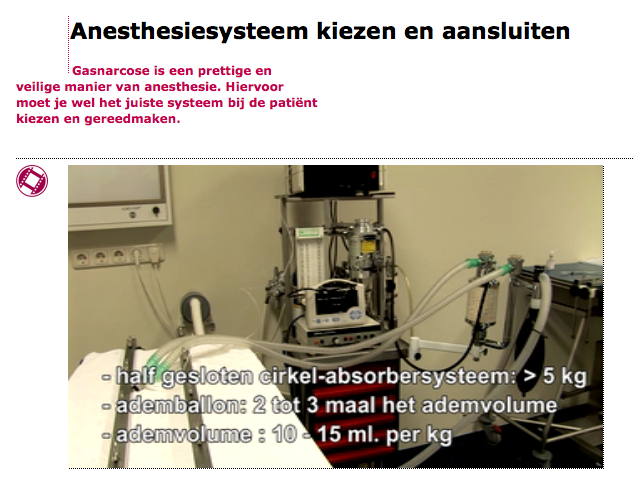 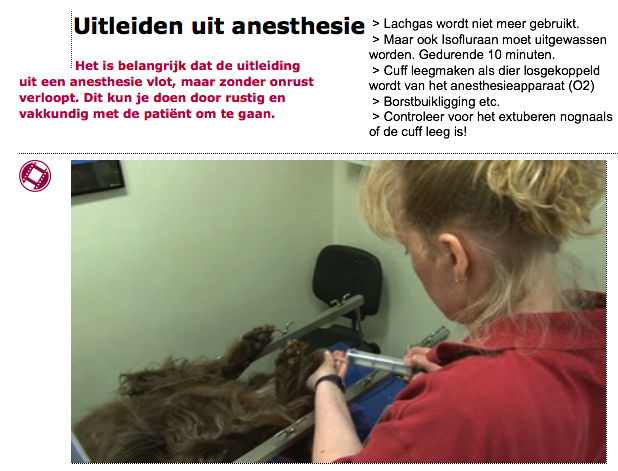 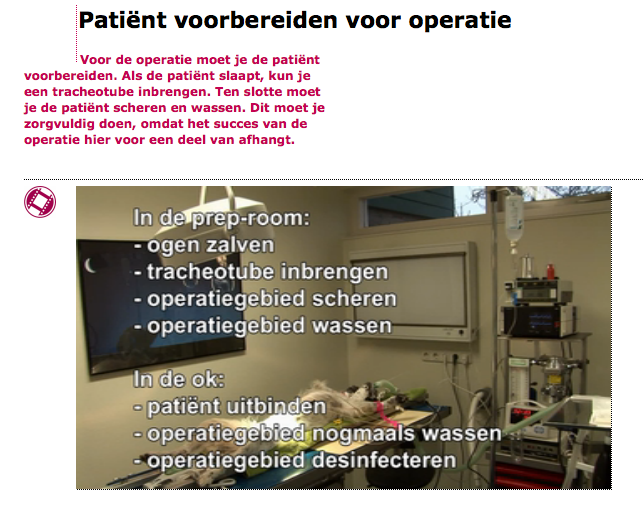